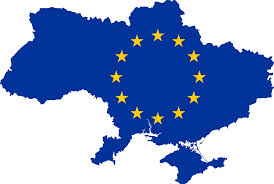 Збільшення ресурсного потенціалу превентивної освіти в Україні за рахунок проекту Європейського Союзу
Менеджер проекту - Т. В. Воронцова
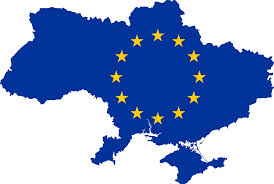 Портал превентивної освіти
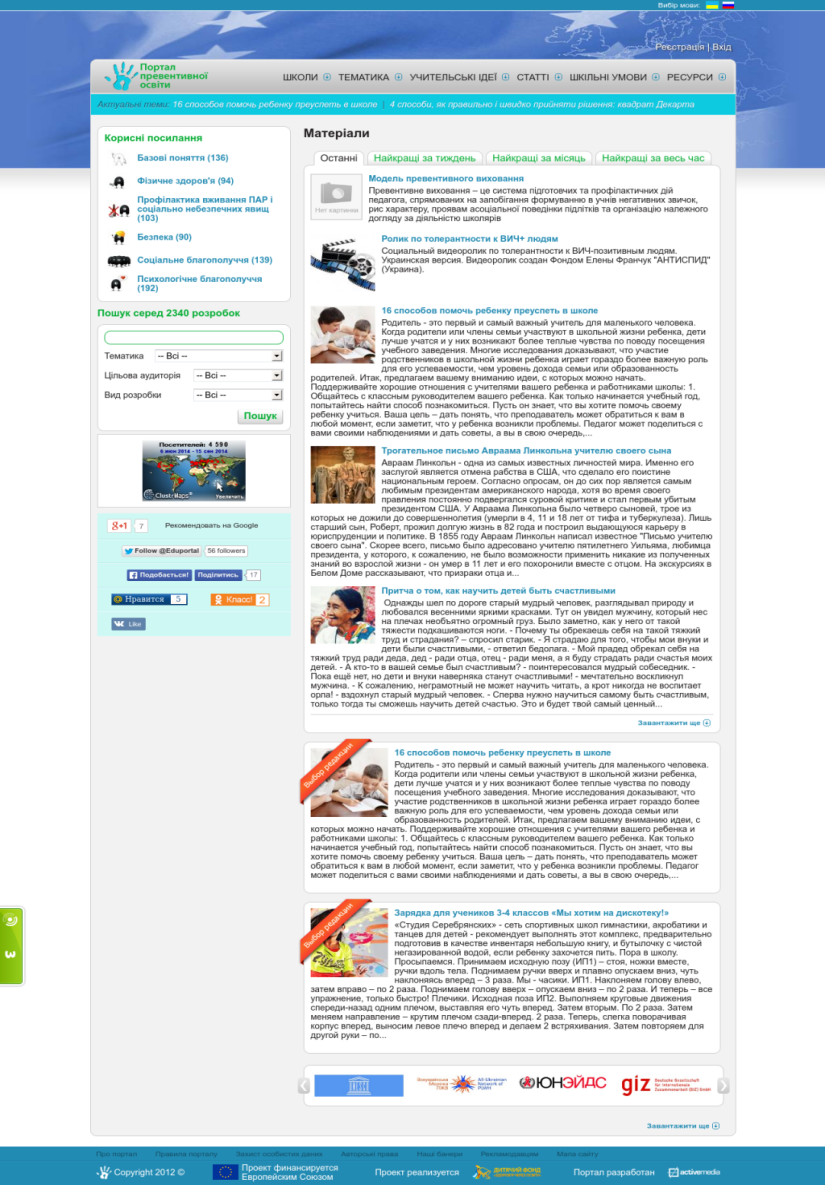 Технологія WEB-2 –створення контенту зареєстрованими користувачами
Цільова група: вчителі основ здоров’я, початкової школи, психологи, соціальні педагоги, класні керівники, викладачі ВНЗ, студенти тощо.
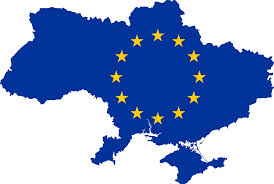 Портал превентивної освіти
Близько 2,5 тисяч доступних матеріалів
2000 зареєстрованих користувачів
За останні 3 місяці:
4,5 тис. відвідувань порталу з понад 30 країн світу
800 завантажених матеріалів
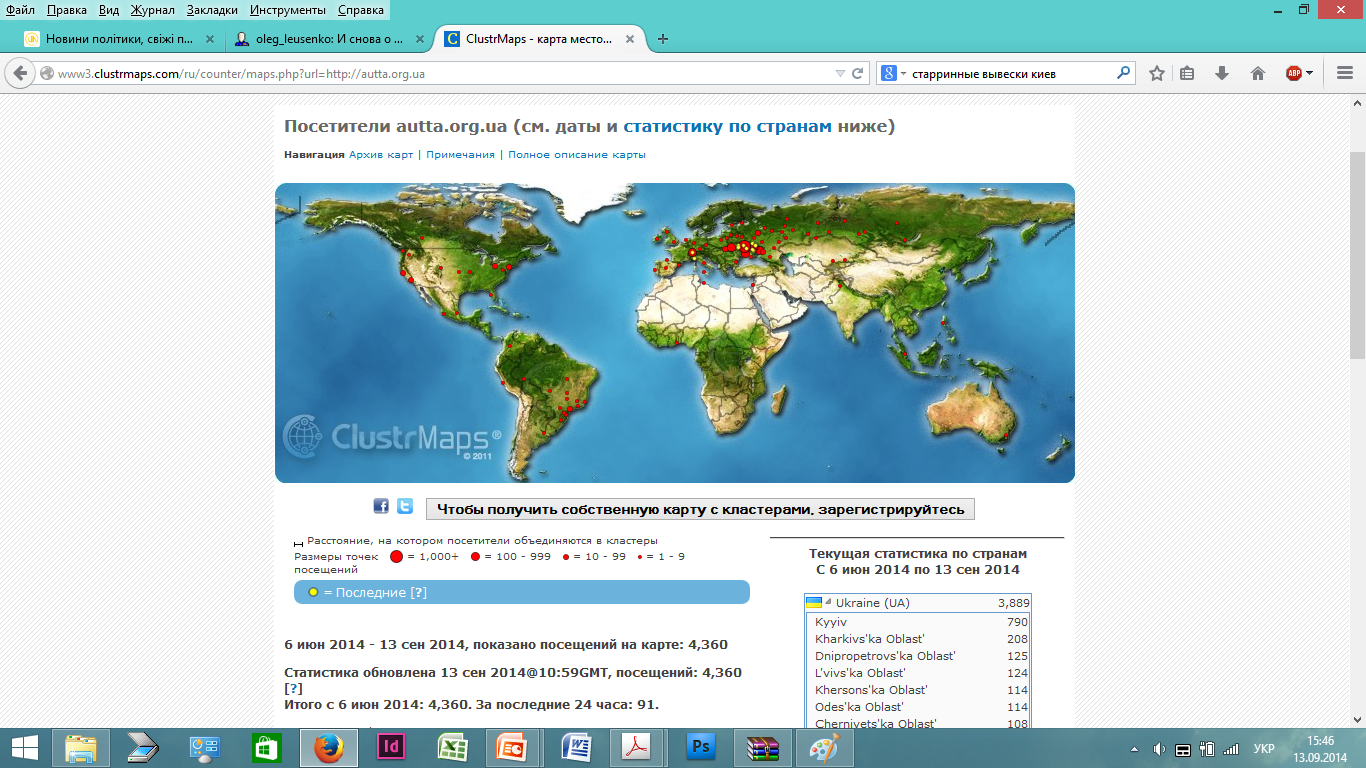 Рубрики головного меню:
Школи (базові)
Тематика
Учительскі ідеї
Статті
Шкільні умови
Ресурси
Зареєстрований користувач:
Шукає матеріали через головне меню, корисні посилання або функцію розширеного пошуку
Завантажує матеріали, голосує за них, залишає коментарі
Безкоштовно завантажує ресурси
Розміщує матеріали та розробки (власні або з посиланням на джерело)
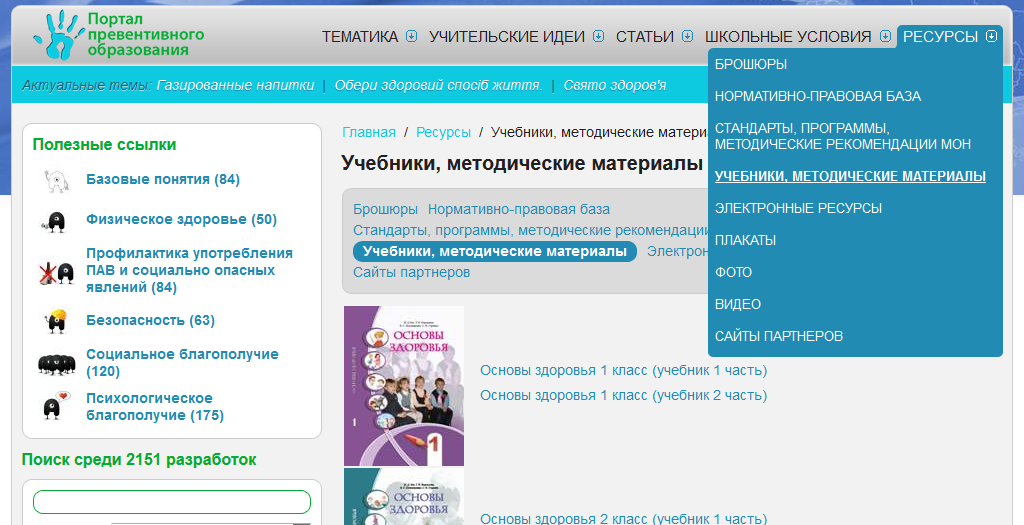 [Speaker Notes: Зареєстрований користувач має можливість:
Знаходити матеріали через головне меню, корисні посилання або функцію розширеного пошуку
Завантажувати матеріали, голосувати за них, залишати коментарі, зв’язуватися з редакцією 
Безкоштовно завантажувати ресурси (методичні рекомендації МОН, підручники, посібники, брошури, плакати тощо) 
Розміщувати на порталі власні розробки (статті, плани уроків, сценарії позакласних заходів, фотоальбоми, відеоматеріали) або розробки інших авторів з посиланням на джерело]
Види матеріалів:
Тематичні статті
Методичні розробки:
уроки, тренінги, виховні години, сценарії свят
мультимедійні презентації
інтерактивні вправи (руханки, об’єднання в групи, метафори)
Відео-, аудіо- і фотоматеріали 
Безкоштовні ресурси:
Стандарти та програми з ОЗ
Посібники і підручники
Плакати, брошури тощо
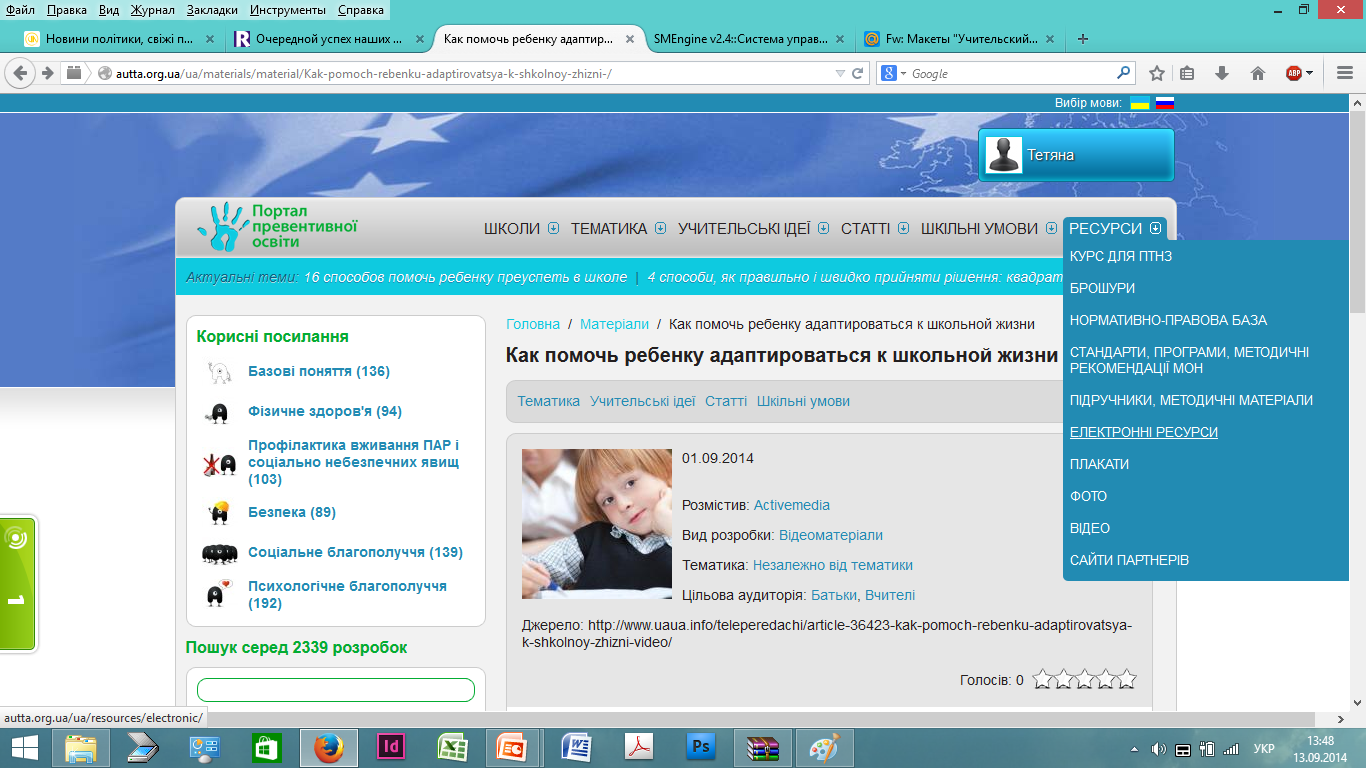 Курс “ Захисти себе від ВІЛ ”
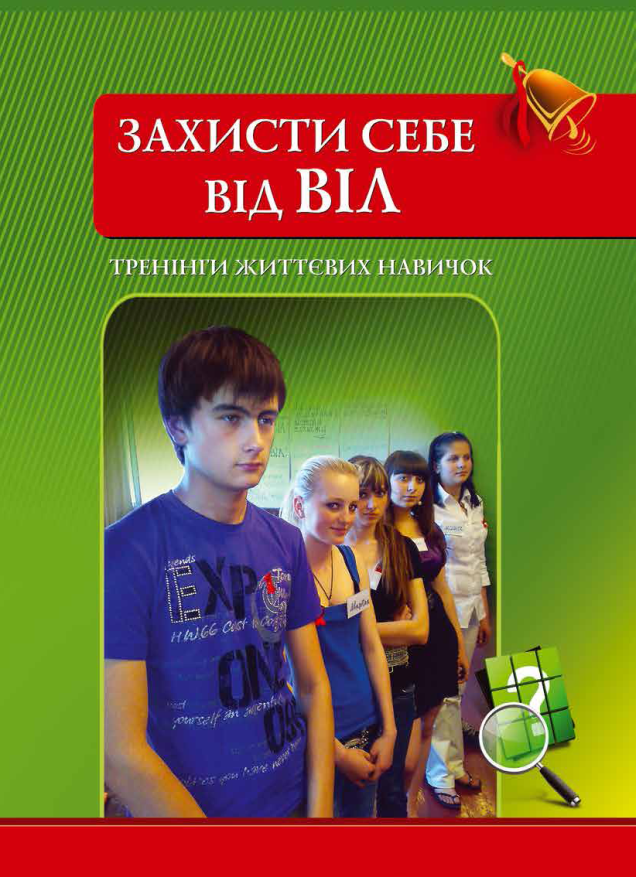 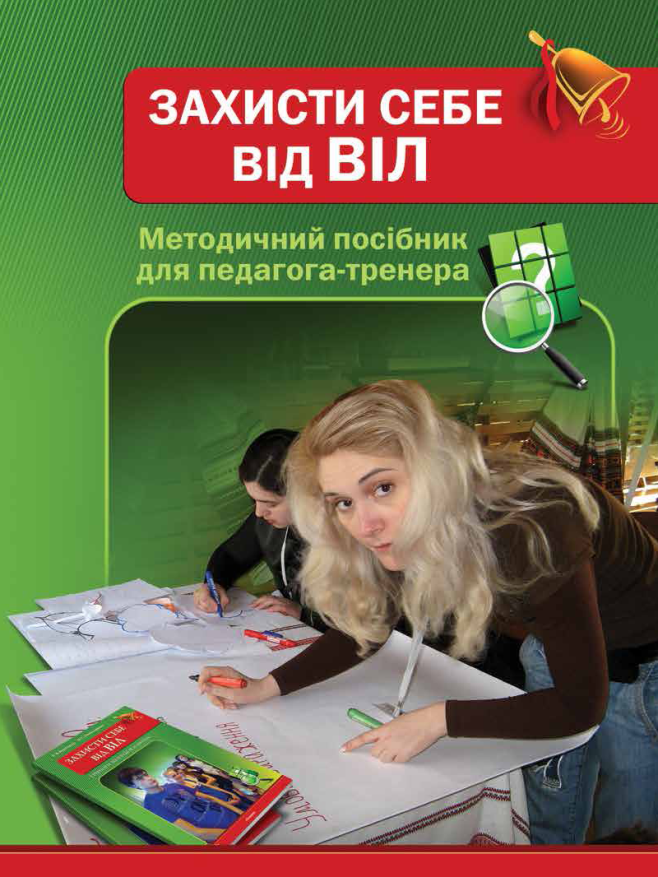 Курс із доведеною ефективністю
Навчено вчителі з усіх базових НЗ проекту
Усі базові НЗ отримали літературу для учителів та учнів
За рахунок внеску партнерів 8 тисяч НЗ отримали літературу для викладання курсу
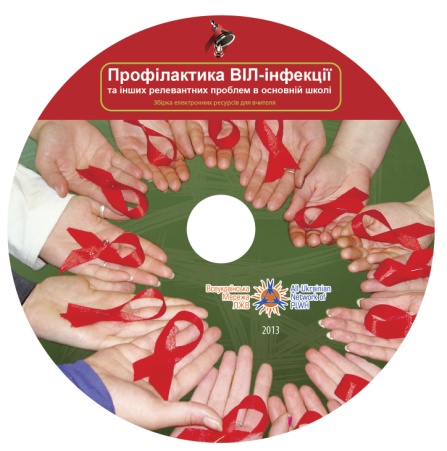 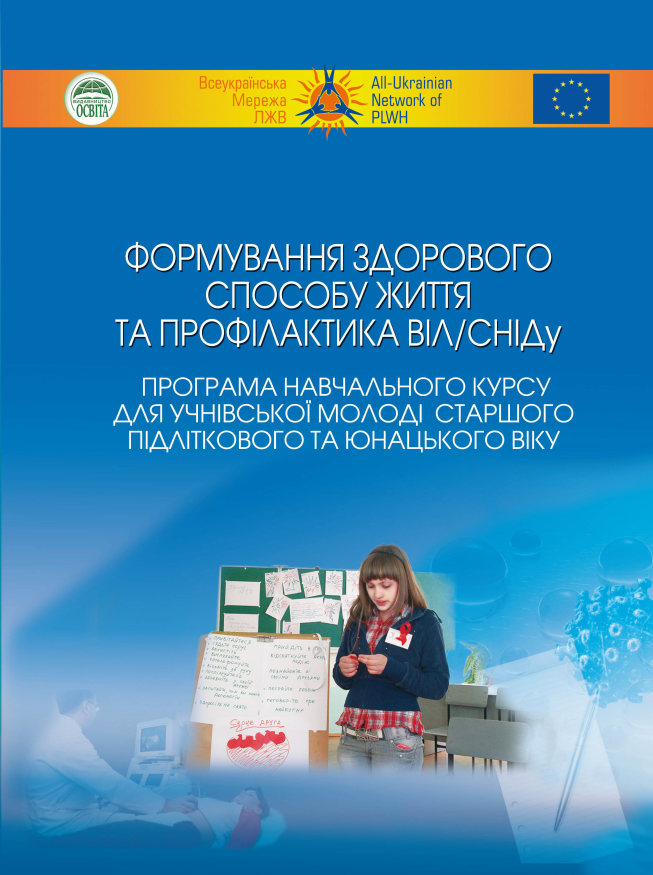 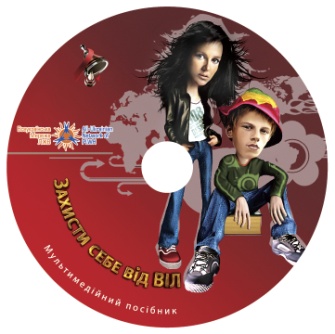 Плакати для гуртожитків
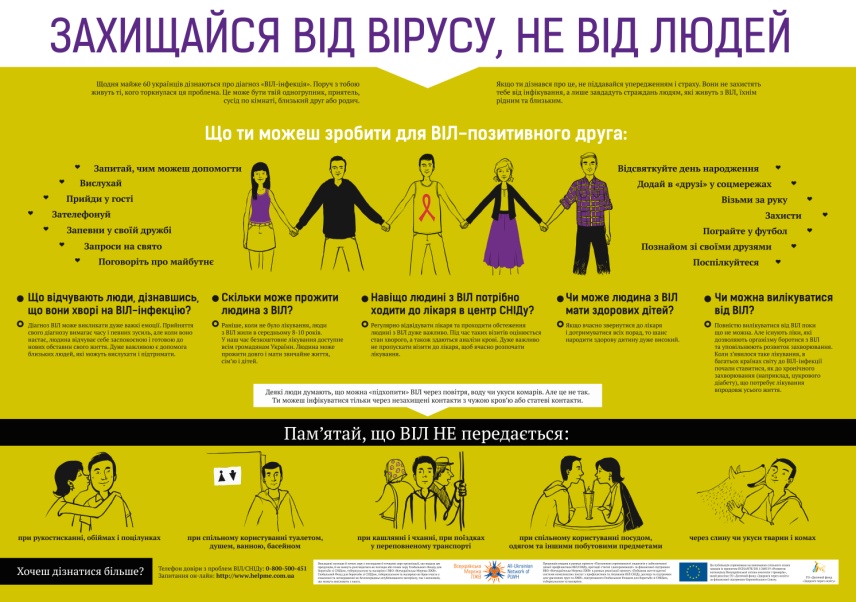 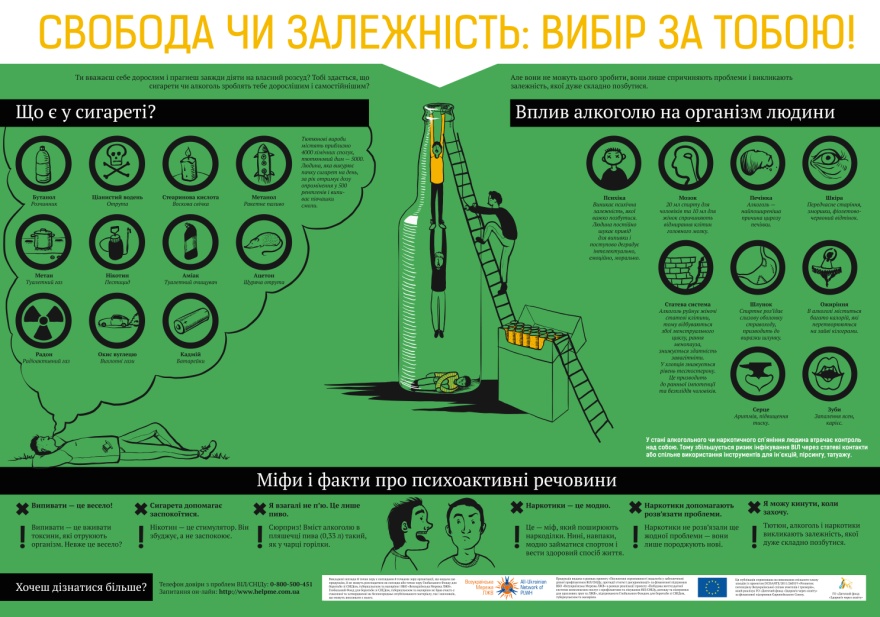 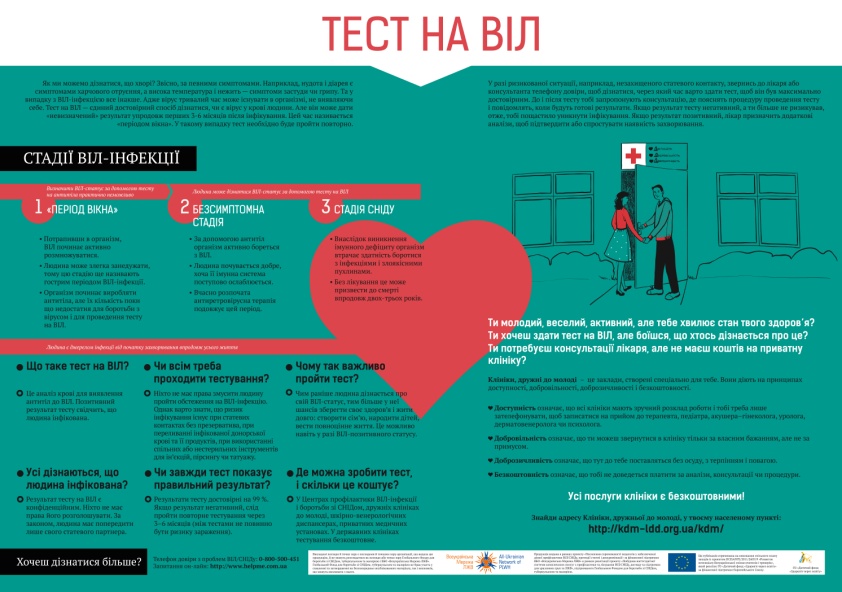 [Speaker Notes: Базова інформація про ВІЛ і СНІД
Толерантне ставлення до людей, які живуть з ВІЛ
Профілактика вживання психоактивних речовин
Важливі аспекти тестування на ВІЛ]
Плакати для гуртожитків
Цільова група – учні ПТНЗ, студентська молодь
Корисна інформація, сучасний дизайн
Розроблені молоддю
Наклад 20 тис. екземплярів
Доставлені у студентські та учнівські гуртожитки
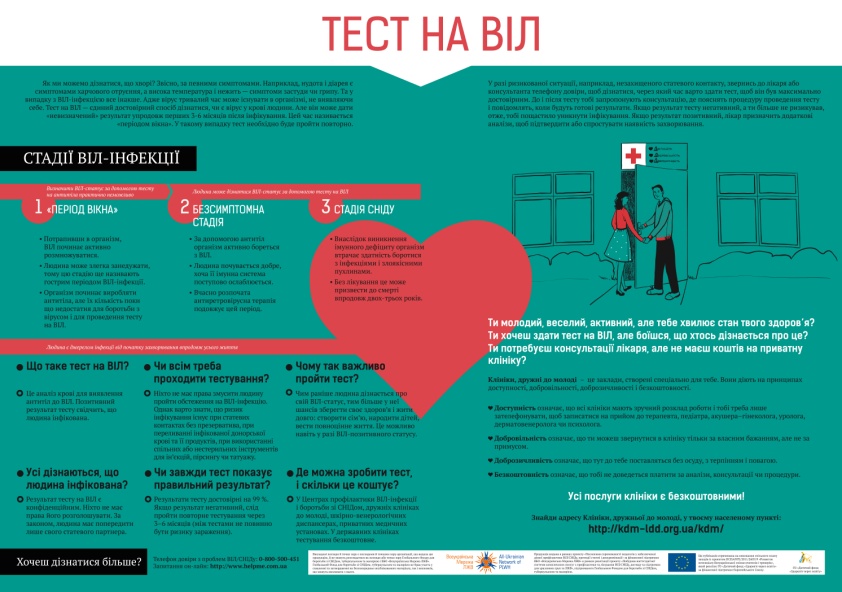 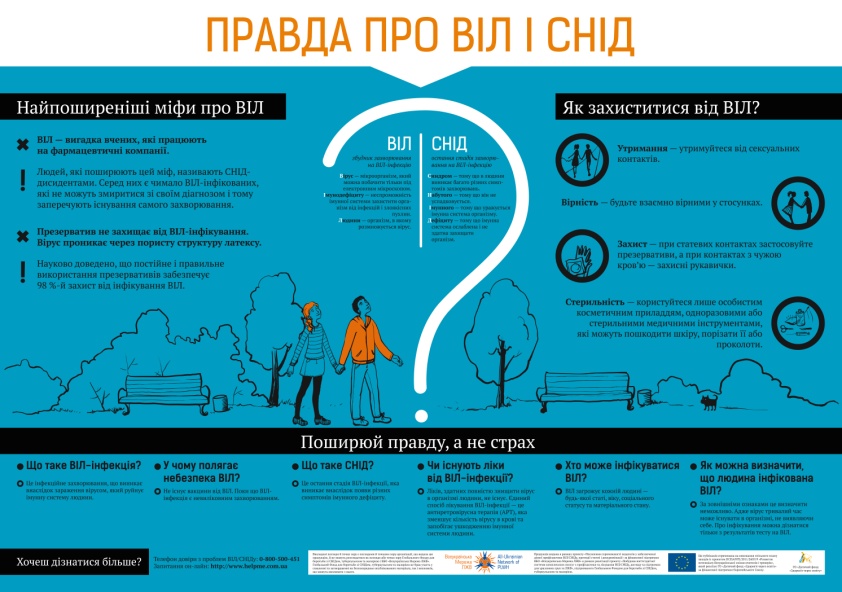 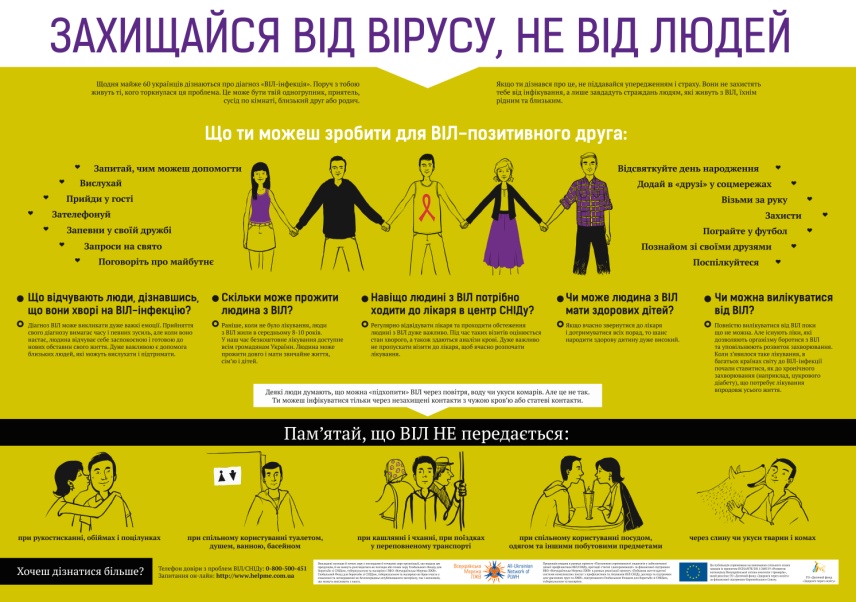 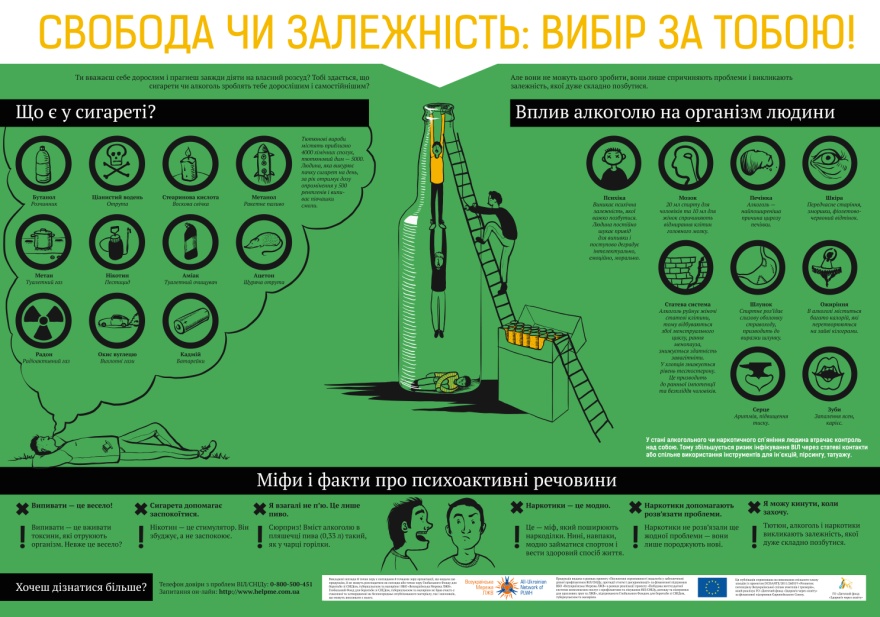 Організація профілактичної роботи у навчальних закладах
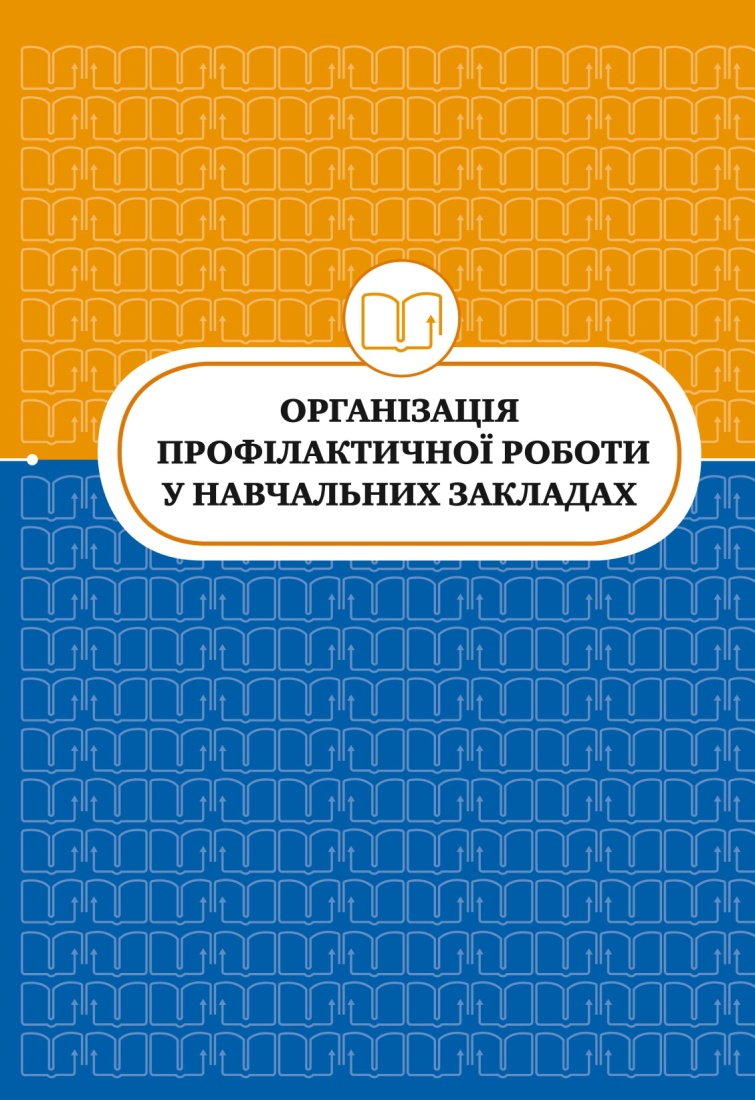 Призначений для директорів і заступників директорів шкіл, адміністраторів системи освіти усіх рівнів.
Обсяг – 128 сторінок.
10 розділів, корисні ресурси, глосарій
Зміст посібника
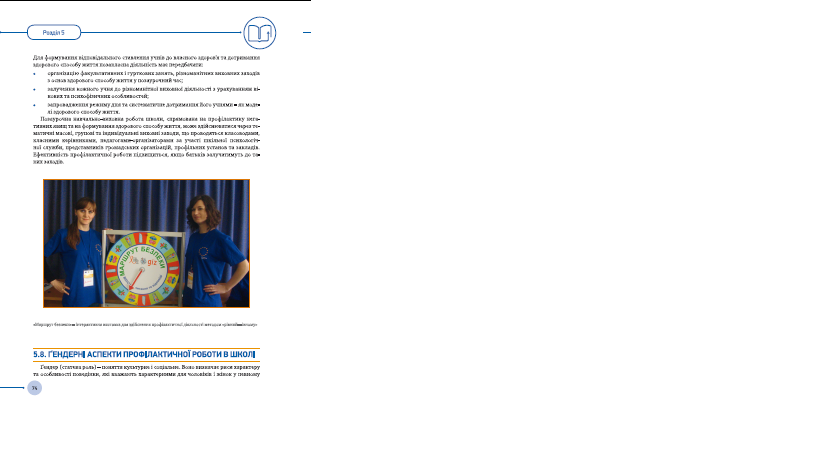 Огляд міжнародної та національної нормативно-правової бази у сфері превентивної освіти
Епідемія ВІЛ/СНІД в Україні та запобігання їй засобами освіти
Необхідність та ефективність профілактичної роботи у НЗ
Організація профілактичної роботи у школі
Методи і форми профілактичної освіти
Нові медіа – нові виклики
Школа, як осередок громади
Залучення батьків до виховної та профілактичної роботи у НЗ
Організації, які надають соціальні, медичні та консультаційні послуги
Партнерство заради нарощування потенціалу
Призначений для активістів НУО
Обсяг – 128 стор.
Вступ, 3 розділи, глосарій, література
Розділ 1: Що таке партнерство
Розділ 2: Розбудова партнерства
Розділ 3: Приклади успішного партнерства у сфері превентивної освіти
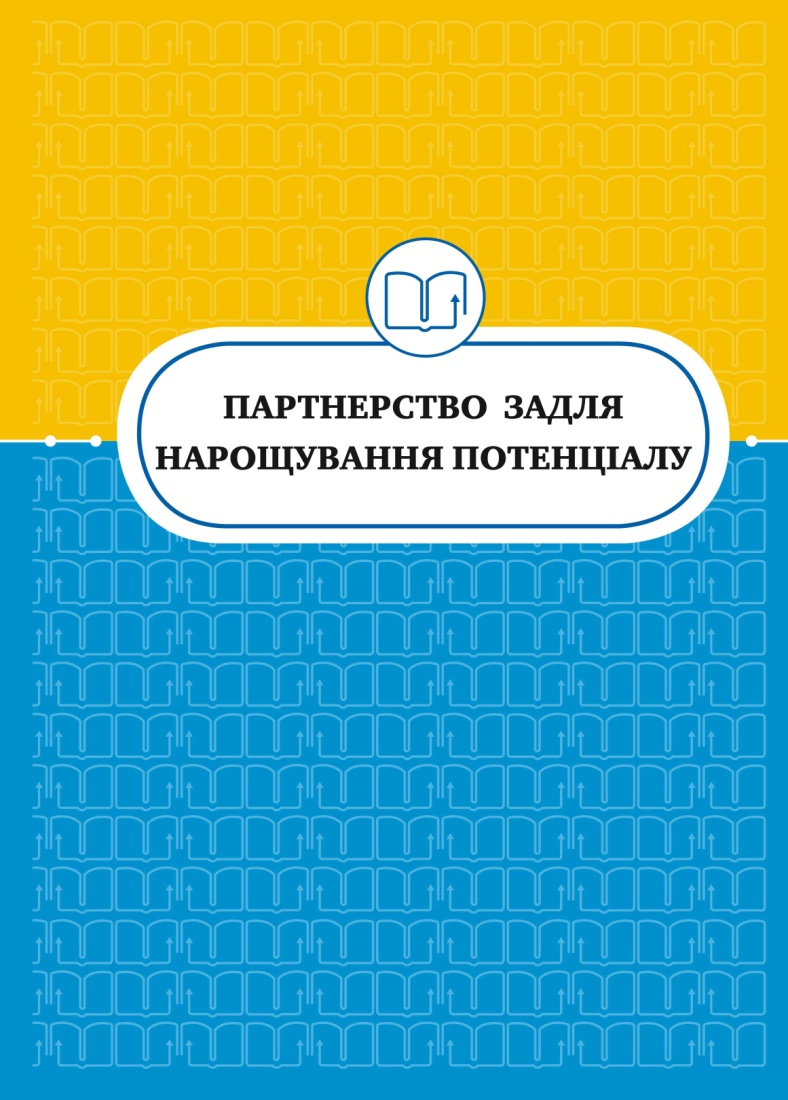 Схема партнерства у проекті ЄС
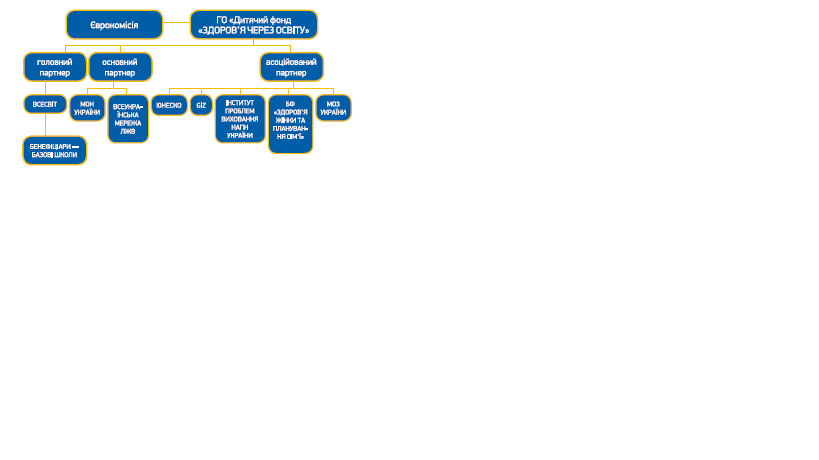 Адвокація в профілактичній освіті
Для активістів НУО, вчителів, молодих волонтерів, батьків
Обсяг – 64 стор.
Розділ 1. Адвокація: ключові поняття
Розділ 2. ВІЛ/СНІД: ознайомлення з проблемою
Розділ 3. Дієвість профілактичних програм
Розділ 4: Програми статевого виховання
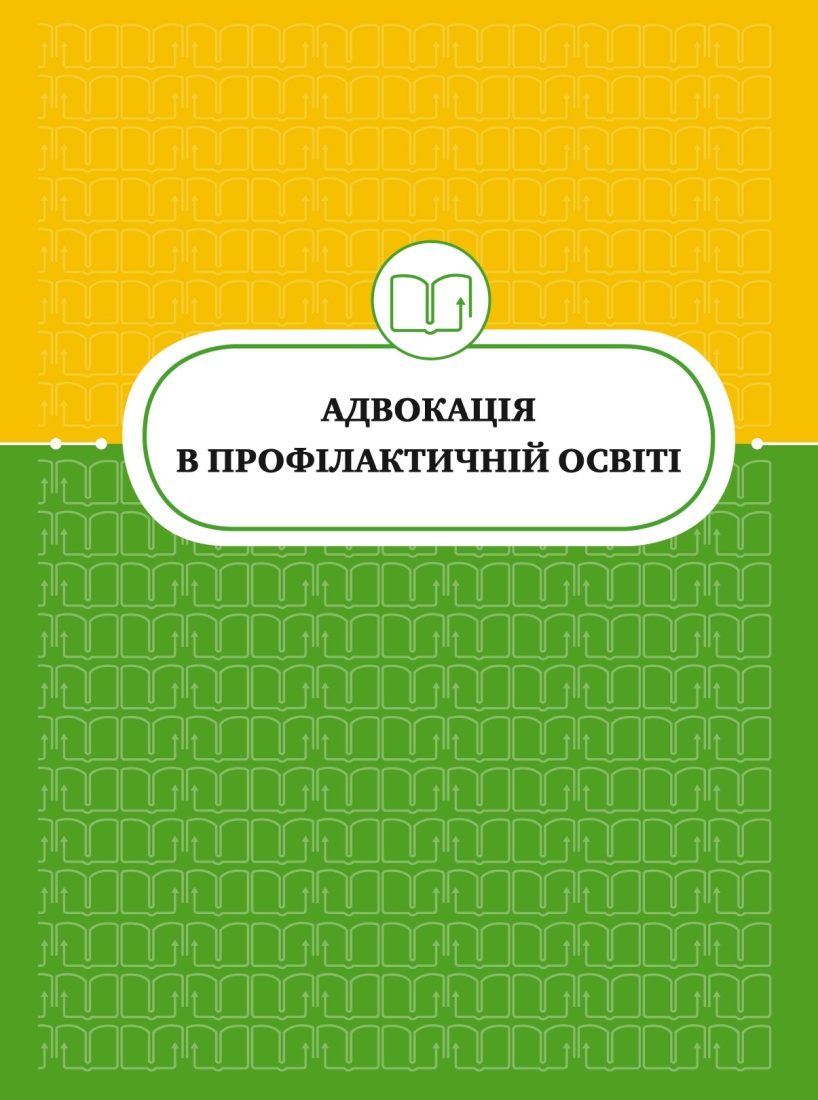 Розділ 1: Теорія адвокації
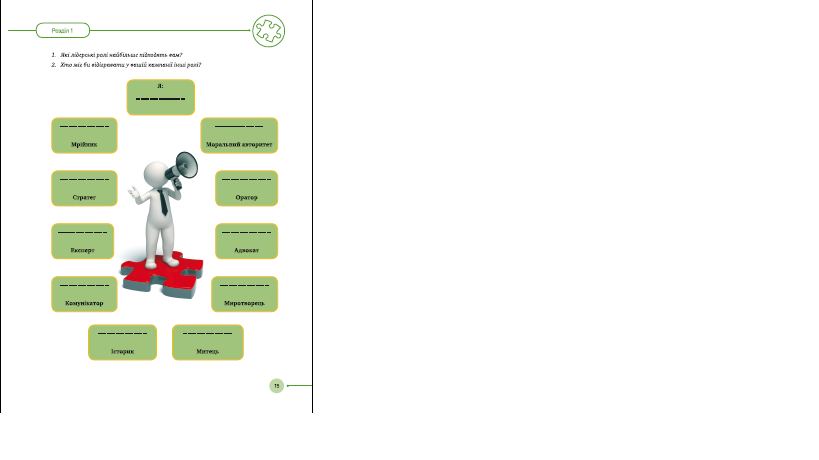 Визначення адвокації
Види і цілі адвокації
Рівні адвокації
Етапи адвокації
Інструменти адвокації
Лідери адвокації
Адвокація у сфері боротьби з ВІЛ/СНІДом
Розділ 3: Докази ефективності превентивної освіти
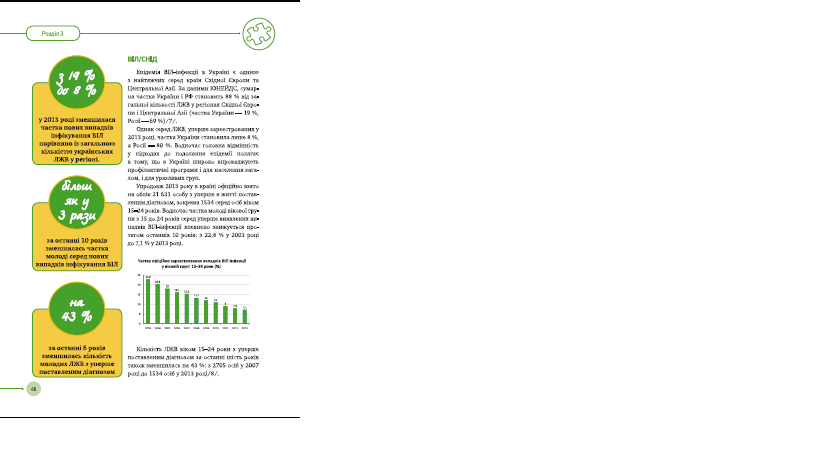 Ознаки ефективності профілактичних програм
Рівні впливу профілактичних програм
Рівень епідеміологічних показників
Рівень поведінкових практик
Рівень детермінант поведінки
Методичні посібники для викладання основ здоров’я
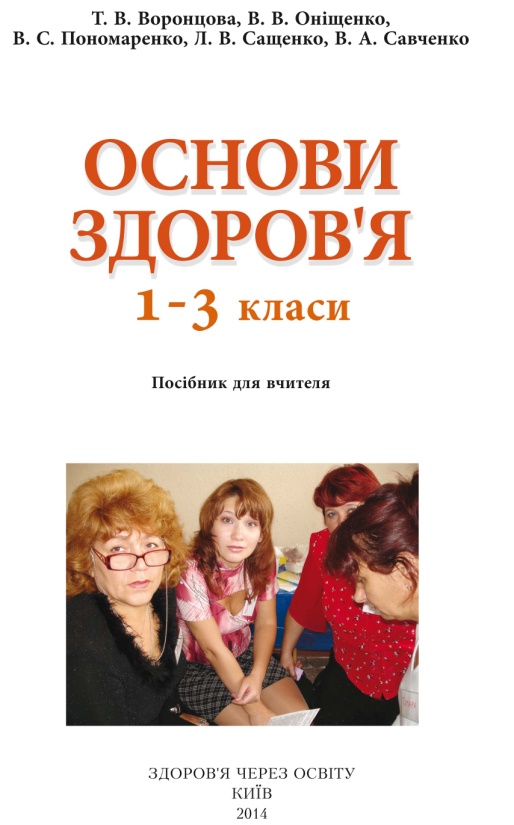 Розробки тренінгів з основ здоров’я (початкова школа)
Методичні розробки щодо профілактики ВІЛ-інфікування та інших релевантних проблем (основна школа)
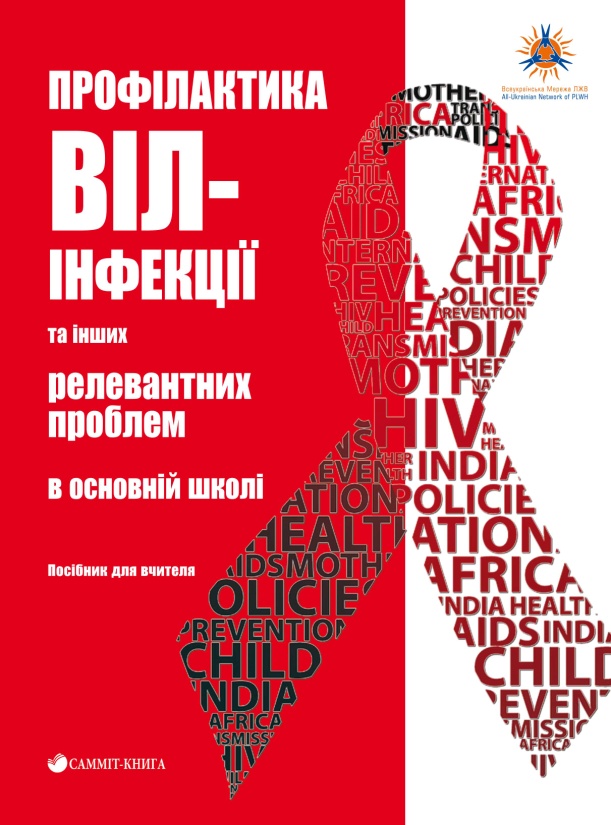 Електронні видання: моніторингові дослідження
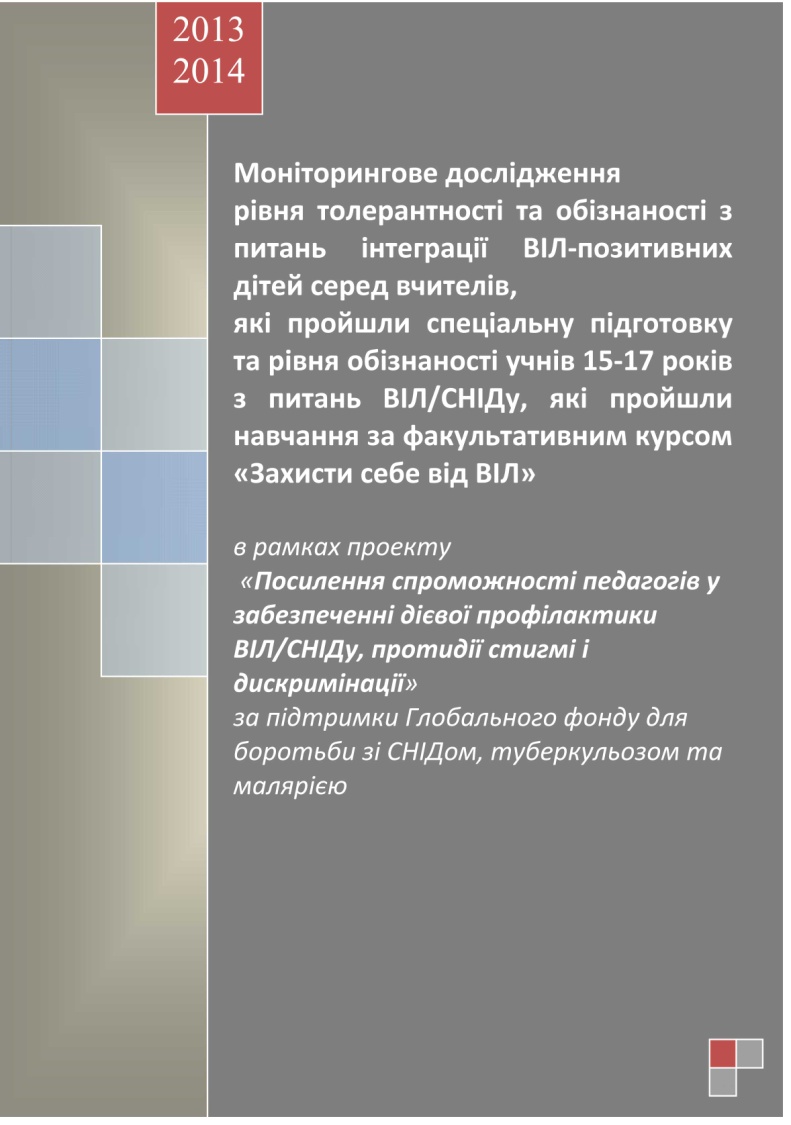 Під час проекту проведено 2 моніторингових дослідження
Результати досліджень опубліковані в електронному вигляді та розміщені на порталі autta.org.ua в рубриці “Електронні ресурси”
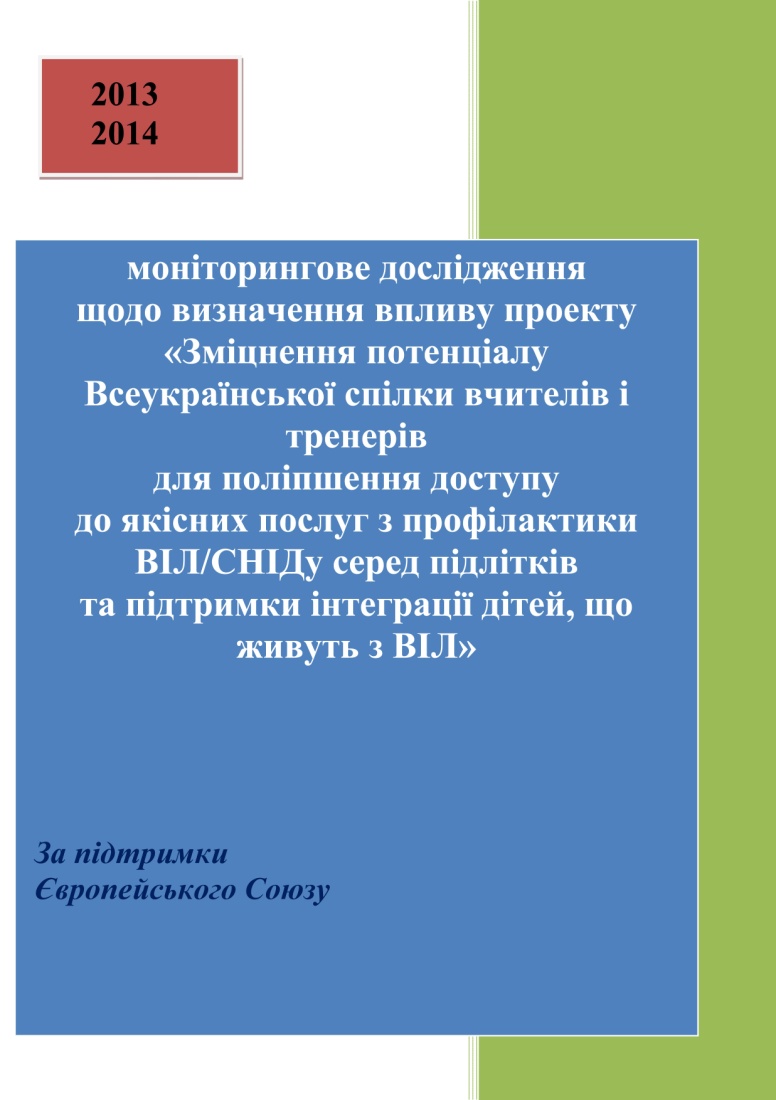 Видання проекту, здійснені за рахунок внеску основного партнера – ВБО “Всеукраїнської мережі ЛЖВ”
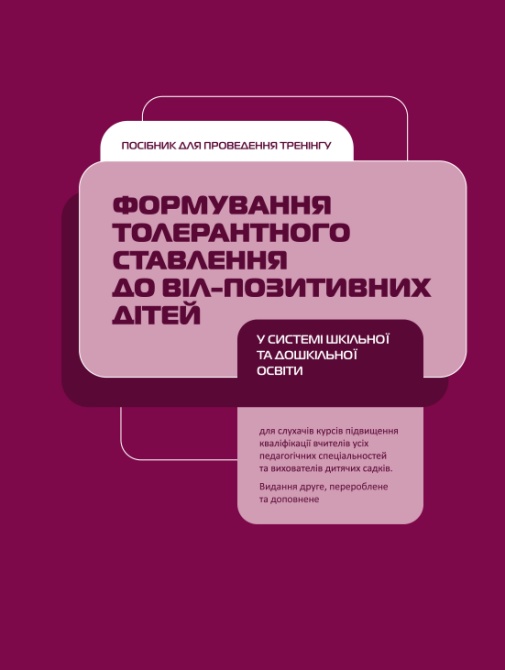 Практичні рекомендації з питань реалізації політики щодо ВІЛ-інфекції в системі освіти України
Навчально-методичний комплекс дисциплін фахової підготовки бакалавра за напрямом “Здоров’я людини”
Формування толерантного ставлення до ВІЛ-позитивних дітей у системі шкільної та дошкільної освіти
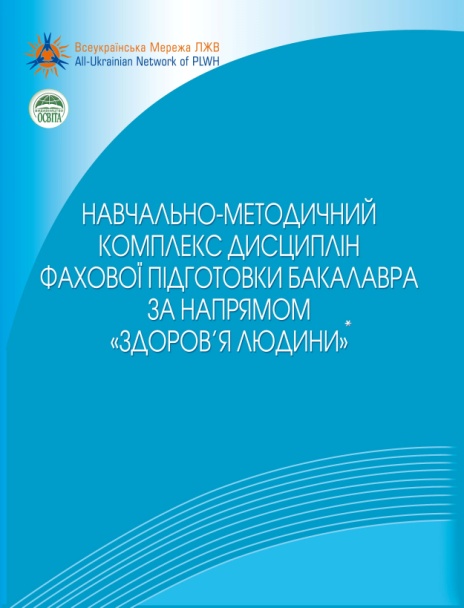 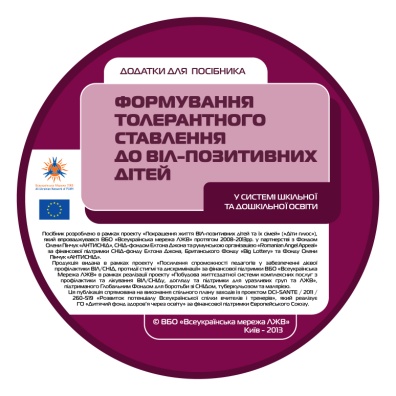 Дякую за увагу!
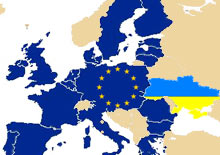